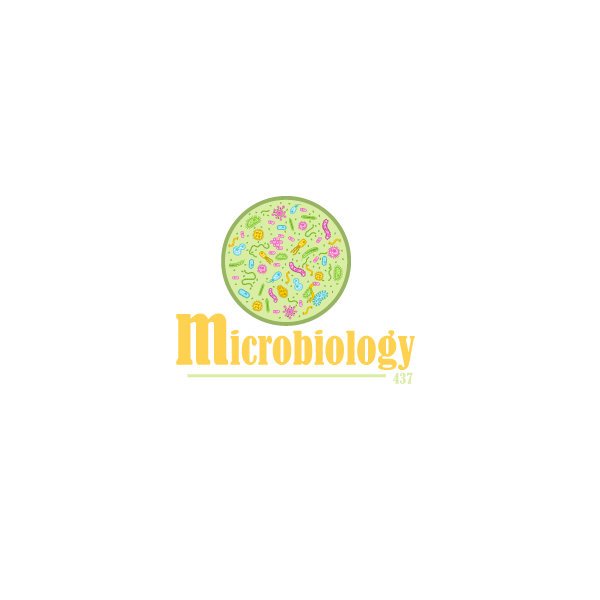 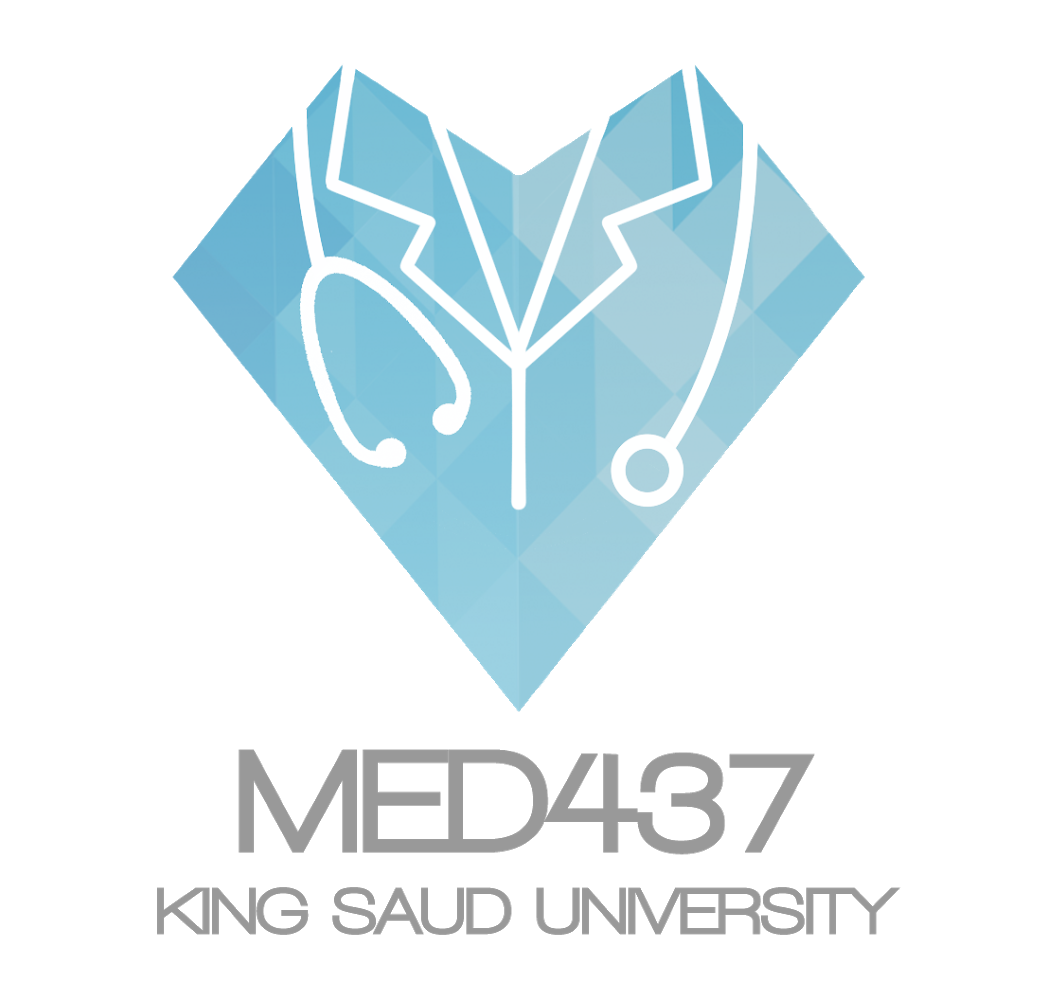 Objectives:
Definition 
Epidemiology 
Etiology  according to the age and common serotypes of the main causative pathogens
Identification 
Pathogenesis 
Complications 
Clinical presentation and comparison between normal and abnormal CSF analysis.
Diagnostic approaches 
Management and Prevention Of pyogenic meningitis.
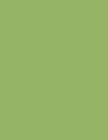 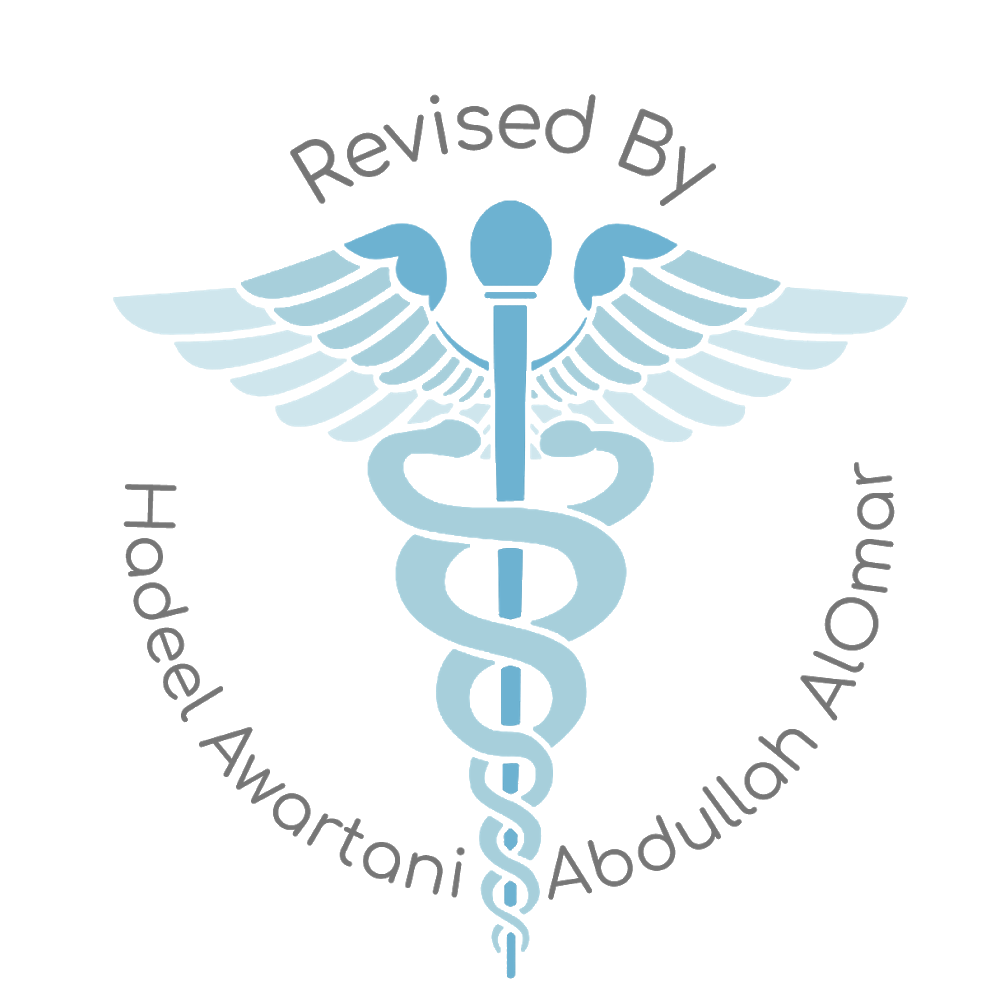 Definition
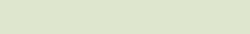 What is Pyogenic Meningitis?
Pyogenic meningitis is an inflammation of the meninges  affecting Pia ,  Arachnoid and subarachnoid space.
Its a serious infection ,associated with marked inflammatory exudation.
Acute in onset.
Usually caused by bacterial infections.
May be preceded by URTI.
How serious is Pyogenic Meningitis?
 Can be fatal if untreated.
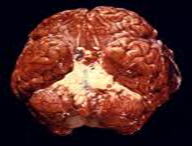 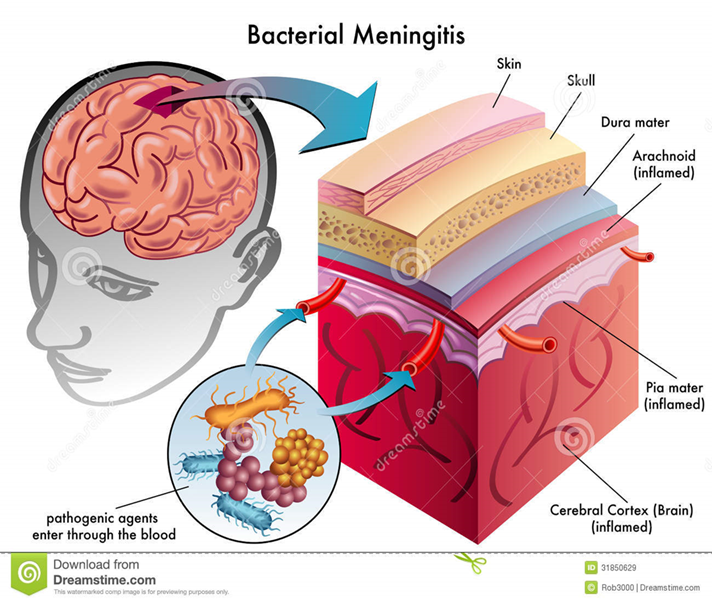 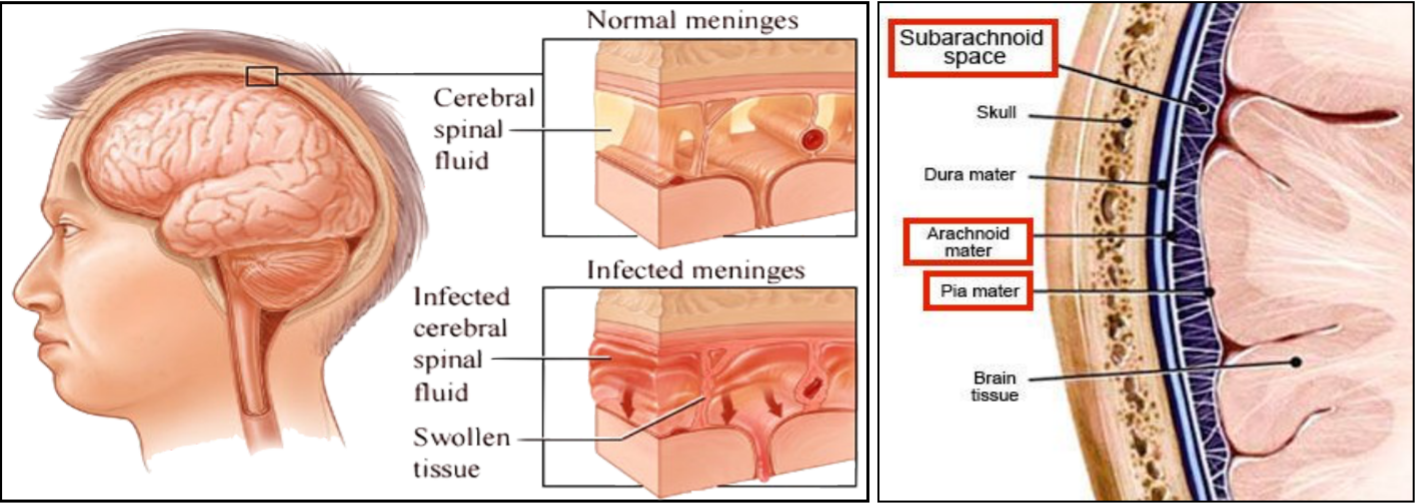 Common Etiologic Agents
Three main bacterial pathogens:  

Neisseria meningitidis 
Streptococcus pneumoniae
Haemophilus influenzae
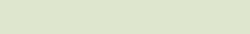 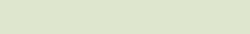 Epidemiology of Meningitis
A worldwide disease, there are 1.2 million cases annually and about  135,000 deaths.
Bacterial meningitis is one of the top ten infections which cause death worldwide.
Half of the survivals suffer neurological damage, and /or permanent side effects.
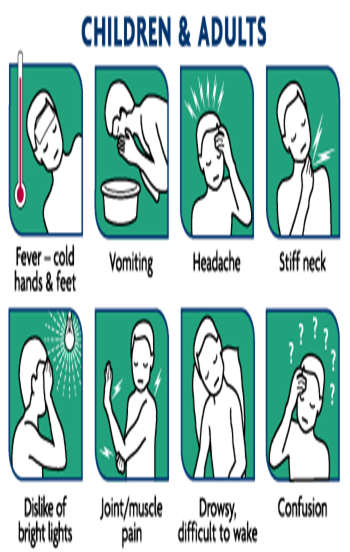 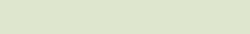 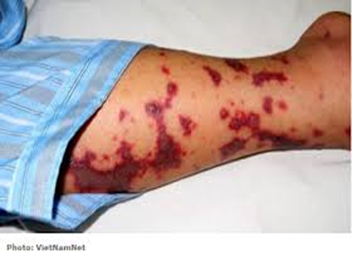 (bruise related to “disseminated intravascular coagulation” when the patient has severe meningitis that causes coagulation and bleeding. دم متخثر فوق الجلد)
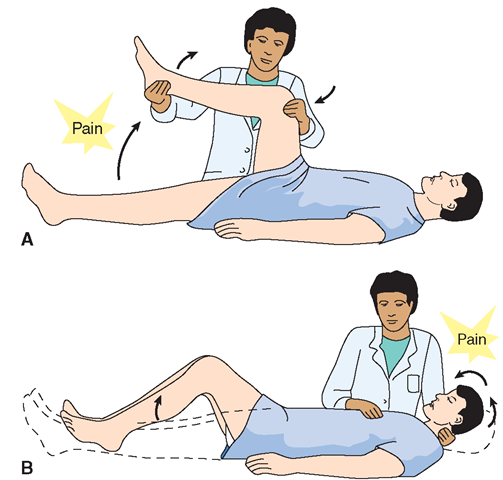 Kernig’s sign
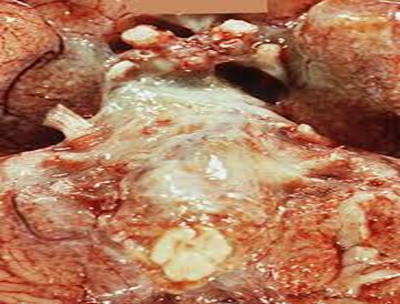 Brudzinski’s sign
Non specific signs
Pathogenesis
Microorganisms colonize the nasopharynx or the birth canal → Septicemia → Organisms cross the BBB → Cause widespread endothelial damage → Bleeding → Skin rash and adrenal hemorrhage → Coagulation activated → Platelets aggregation and thrombosis.(the pathogenesis in short)
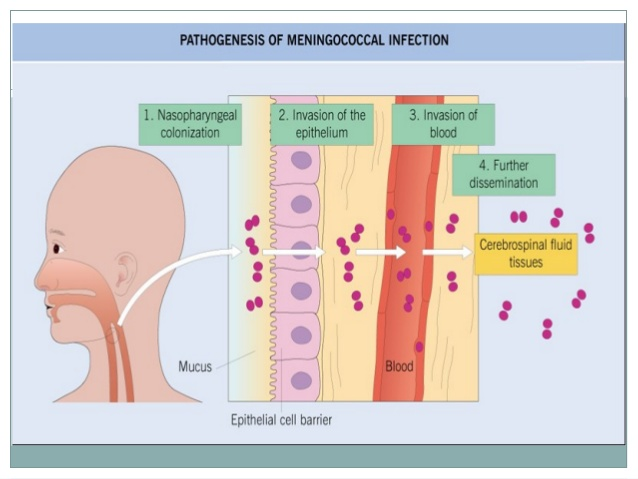 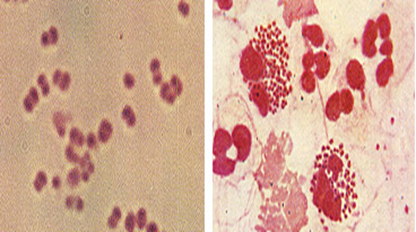 A
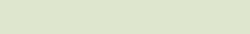 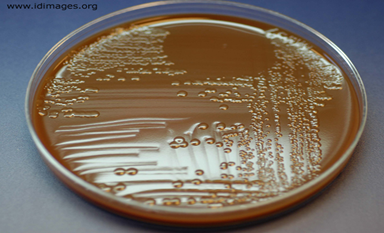 B
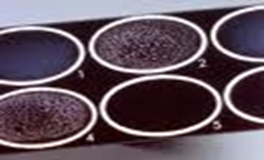 C
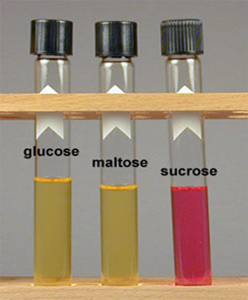 D
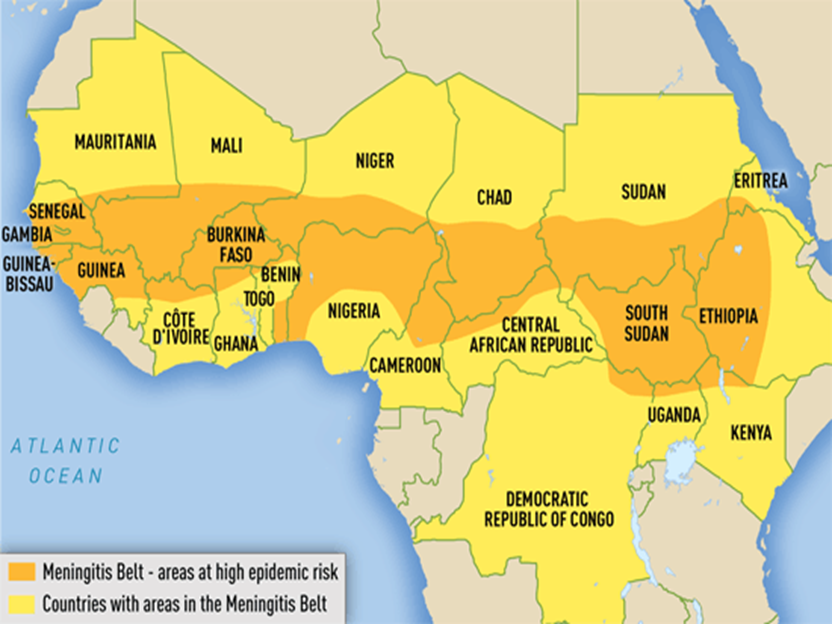 E
See the pictures:
Gram negative diplococci
Specific agar for n. meningitidis called (thayer-martin agar)
This is called Latex agglutination basically we mix specific antibodies with neisseria(وراح تسبب تخثر)
This is called sugar utilization. How do we differentiate  between different neisseria species let's say the patient has gram negative diplococci is it neisseria meningitidis?is it neisseria gonorrhoeae?  Or other neisseria? They all utilize glucose;
It’s so easy N.meningitidis has the letter M so it utilizes maltose, while N.gonorrhoeae only glucose
African meningitis belt
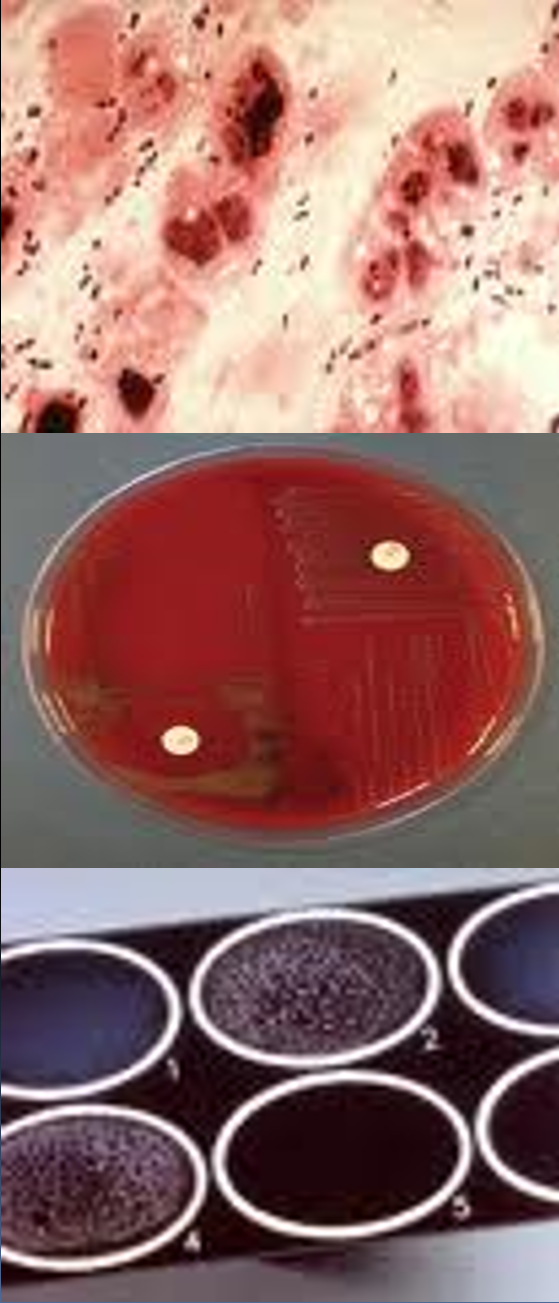 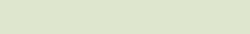 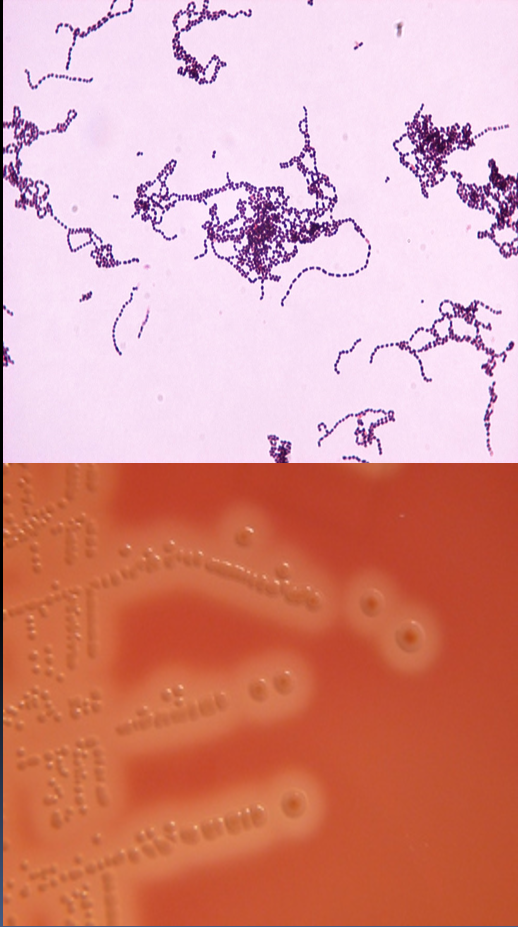 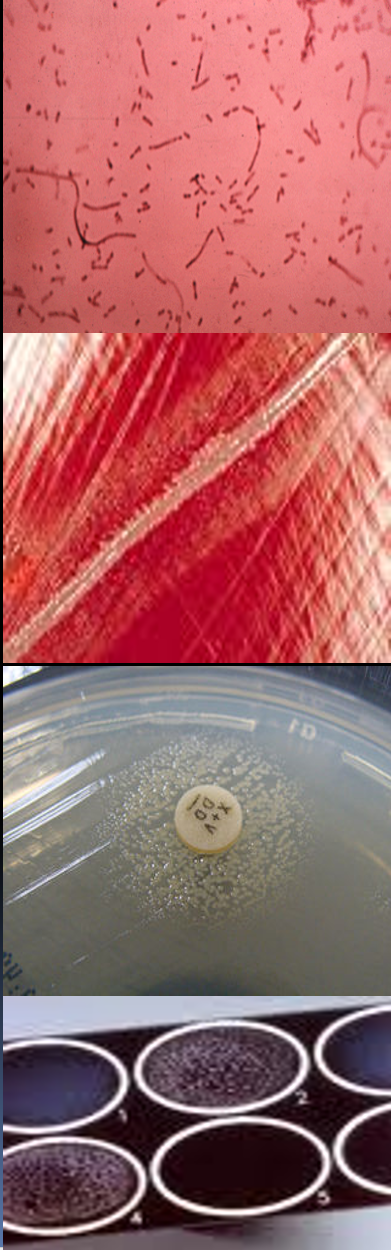 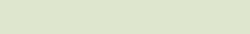 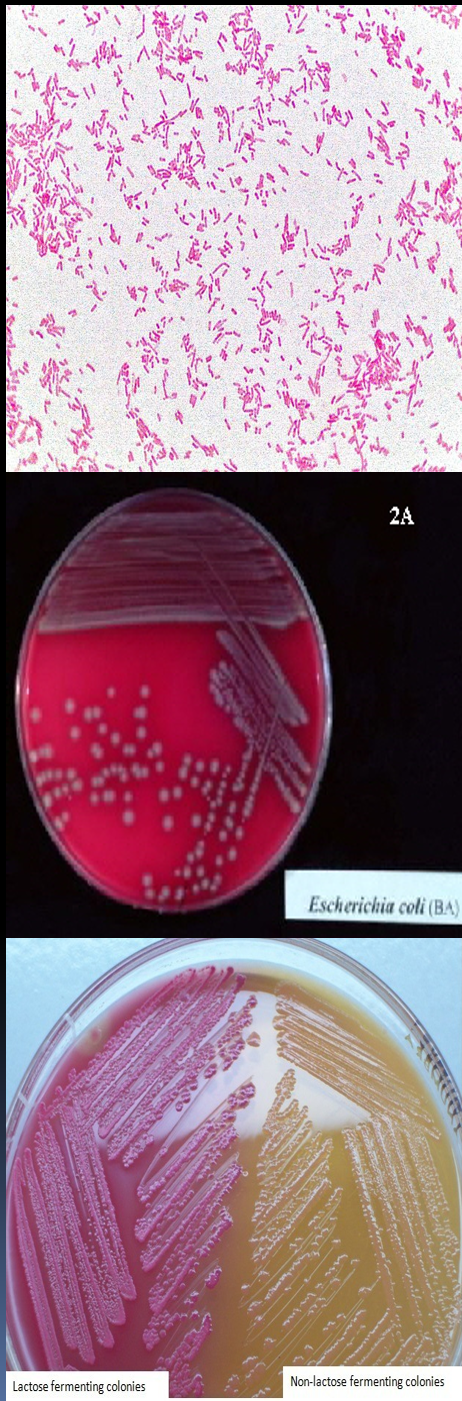 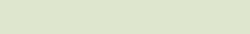 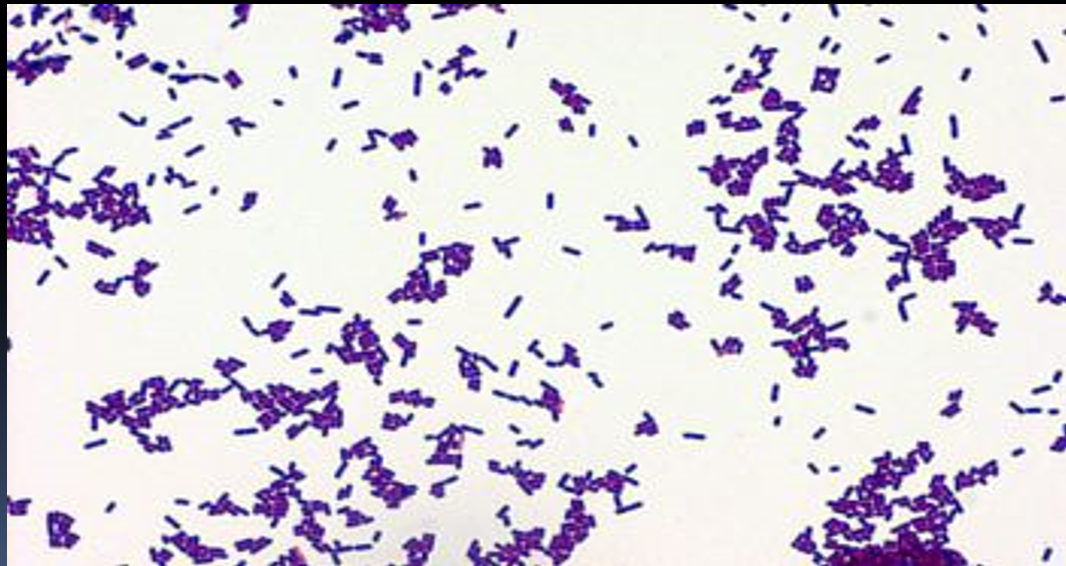 Diagnosis of Meningitis
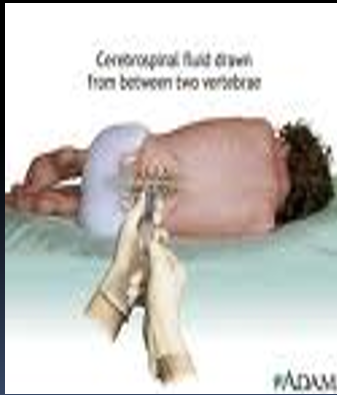 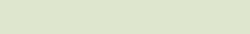 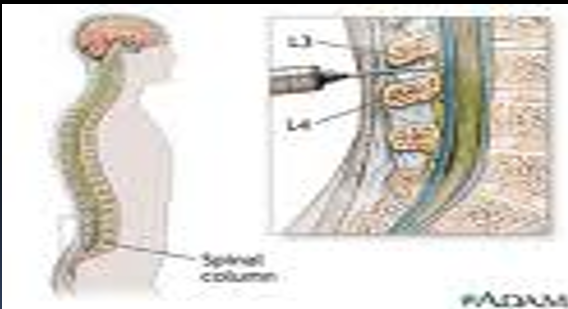 CNS Parameters
Normal & Turbid CSF
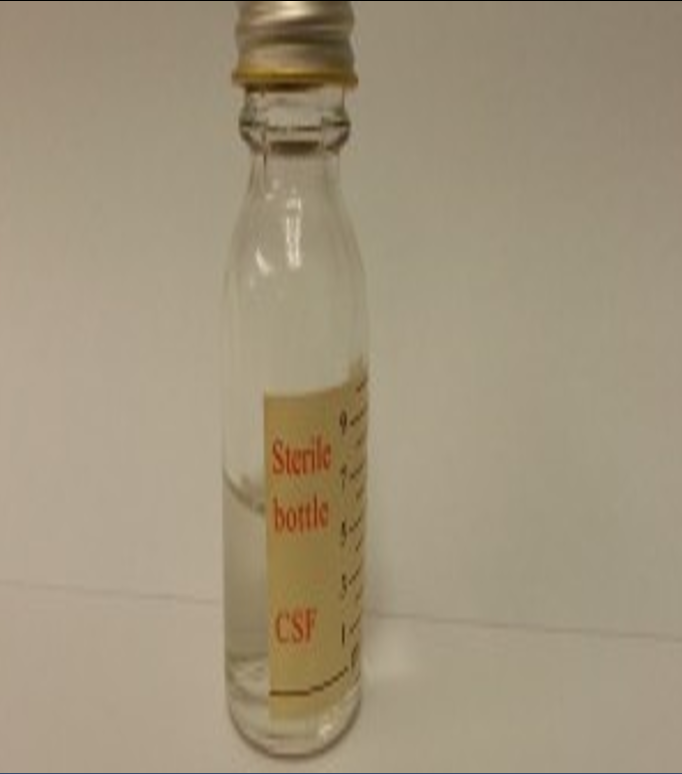 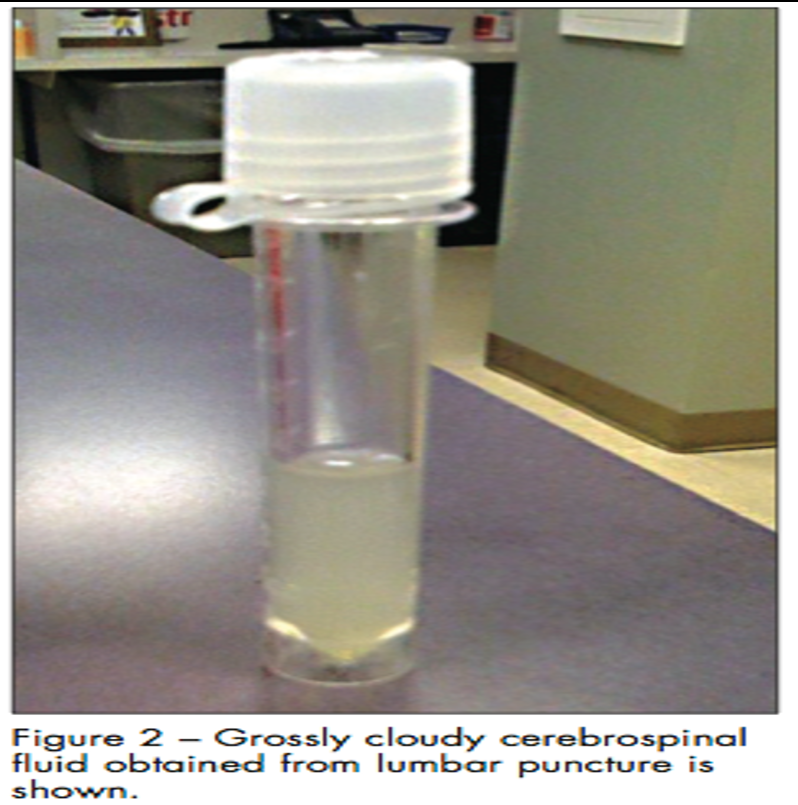 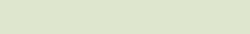 Tip:don't memorize the exact numbers just know how to differentiate
Abnormal findings of CSF in some pathological conditions
-Bacterial: WBC very high---glucose vey low
-Viral: WBC very low (ما توصل الف)---normal glucose or slightly low
-TB: WBC usually hundreds-- low glucose
-Protein is elevated in all of them , but mainly in TB or bacteria
TB symptoms are more subacute not 1-2 days its1-2 weeks usually
dr.notes
Management
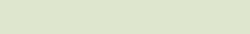 1 month or less
Prof. Hanan’s Notes
The causative agents for meningitis differ with age so you should be able to identify each one. 
The symptoms of Acute meningitis in infants and adults are severe and if not treated quickly the patient may develop big bloody rashes on the fingers.
If we take a swab from 10% of the population we will find N. meningitidis but those ppl won’t develop meningitis, why? 
Because it is part of the normal non pathogenic flora in the nasopharynx of those 10% carriers,  but the pathogen might be transmitted by inhalation and close contact with one of the carriers to a non carrier where it will cause meningitis in the non carrier. 
A patient came from Africa  complined from severe  fever, severe headache and neck stiffness. What is the causative agent? N. Meningitidis stereotype A.
H. influenzae Type B is the most important and it can lead to serious infections.
Meningitis caused by H. imfluznea is more common in children up to 5 years
 (2 months - 5 years), why? Because the development of antibody so after 5 yo the antibody formation is completed and it it infectious rate become less common. 

The management of meningitis is very important:
As soon the doctor suspect a meningitis they should put the patient in an ICU, and give them intravenous ceftriaxone (3rd generation cephalosporin) and vancomycin which will cover the all three main pathogens till the lab work is reveleid and depending on the pathogen the doctor will either change the antibiotics for something more specific or keep the same antibiotic they used for the next 10-14 days. 

Case:
A 60 years old, diabetic, or on chemotherapy, he developed nausea, confusion, and severe headache. The blood culture showed gram + rods diphtheroids like. What is the pathogen? Listeria monocytogenes
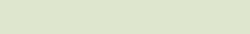 Notes (1):
Common etiologies: strept pneumoniae H.influenzae and Neisseria meningitidis اعرفوا الاخيرة كويس 
Viral meningitis  can be seen in children but self limiting, Bacterial can be deadly thus it is a medical emergency. 
Most of those people have some sort of immunodeficiency
Neonates (first month or less) usually get meningitis while being delivered which means that the mom has the bacteria as a normal flora or it could colonize in the vagina.
Lumbar puncture and complete work up should be done to a neonate that comes with fever.
In children and even adults it’s mainly S. pneumonia, N. meningitidis. 
H. influenza is not common anymore due to vaccination. 
Older adults> 50 are also susceptible to be infected with Listeria monocytogenes along with S. pneumonia, Neisseria. Meningitidis
Headache, fever, and stiff neck are the most common presentations.
In infants it’s mainly fever and other symptoms like poor feeding and lethargy. 
Some clinical examinations are positive in some patients in meningitis which are brudzinski’s and Kernig’s. اعرفوها بشكل عام   
Neisseria meningitidis is a gram – diplococci. Some patients are colonized with it. Can be seen in collaged age groups in which they cross colonize because they share drinks  and other practices.
The types of Neisseria depend on the type of capsule. Neisseria, haemophilus, and strept pneumonia are all encapsulated.
They have to take N.meningitidis  when they are going to hajj and at least 10 days before. 
Immunocompetent are protected by their antibodies and can be boosted by vaccinations.
How do we differentiate between Neisseria species? Sugar utilization .. glucose and maltose utilization for Neisseria Meningitidis 
S. pneumoniae and can start as pneumonia or URTI and potentially can develop meningitis.
Pneumolysin is important in the pathology. Alpha hemolytic and we can differentiate it from s.viridans 
by bile solubility and optochin sensitivity. 
H. influenza is nutritionally selective and needs factors X and V for growth. 
Type B of H.influenza is the most important type  and can cause epiglottitis and meningitis in the pediatric age group. Now has decreased due to vaccines. Why is it more virulent than others? Because its capsule is composed of polyribosylribitol phosphate. 
Lots of females can be colonized with Group B strept. If the moms are colonized then they are given ampicillin before birth.
E.coli is a lactose fermenter that can colonize the vagina and can spread during birth and the risk can be increased by premature rupture of the amniotic membrane.
Listeria Monocytogenes is found in animals and can spread through foods that are not pasteurized well. Important feature of it is that it can grow at fridge temperature. It’s potential in elderly above 50, pregnants and immunocompromised. Can spread through the blood or through the birth canal.
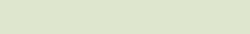 Notes (2):
Antibiotics:
-ceftriaxone covers Neisseria and strept pneumoniae and haemophilus. But why do we add vancomycin? 
Because there is a risk of resistant to strept pneumoniae. If it’s turns to be sensitive to Ceftriaxone than they stop vancomycin and they continue with ceftriaxone and if  it was very sensitive they may step down  to penicillin.
Elderly(>50)? Add ampicillin. Why? Because it covers listeria **تذكروها listeria is resistant to cephalosporins
 -When a patient comes with signs of meningitis it’s very important take CSF and blood cultures before giving the antibiotics(1-take samples 2-treat empirically 3-when we get results we can change the  treatment)
 -Neonates? The most important organisms are group B, E.coli, and listeria monocytogenes.
Antibiotics?
Ampicillin: covers listeria, group B strept, and sometimes to cover E.coli
Cefotaxime: if there is resistant to E.coli( but dont use  ceftriaxone).
NO ceftriaxone because it may affect their biliary tract
Gentamicin: active against E.coli and provide synergistic activity for group B strept
-Case1:
A 60-year-old came to the ER with symptoms of fever, headache, neck stiffness. Clinical examination shows positive Kernig’s and Brudzinski’s signs. The patient also complains of stomach pain after eating a cheese sandwich. CSF examination revealed increased Neutrophils, elevated protein and decreased glucose. Culture shows gram + rod diphtheroid like.
Diagnosis? Acute pyogenic meningitis
causative agent? Listeria monocytogene
Treatment? Empirically: Ceftriaxone, Vancomycin, and Ampicillin. When we know the gram stain we can step down to Ampicillin.
 -Case2:
A 35-year-old came to the ER with fever, headache, and stiff neck which began two days ago.  CSF showed gram + diplococci, increased in white blood cells, proteins and decreased in glucose.
Diagnosis? Acute pyogenic meningitis
causative agent?  strept. Pneumoniae(alpha hemolytic)
Treatment? Empirically Ceftriaxone, Vancomycin and step down later depending on the sensitivity.
 -It’s very important to know the presentations of the neonates which are:
Fever, poor feeding, Lethargy, Irritability
 we begin with empiric treatment until we get the gram stain results.
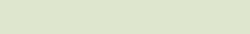 Summary
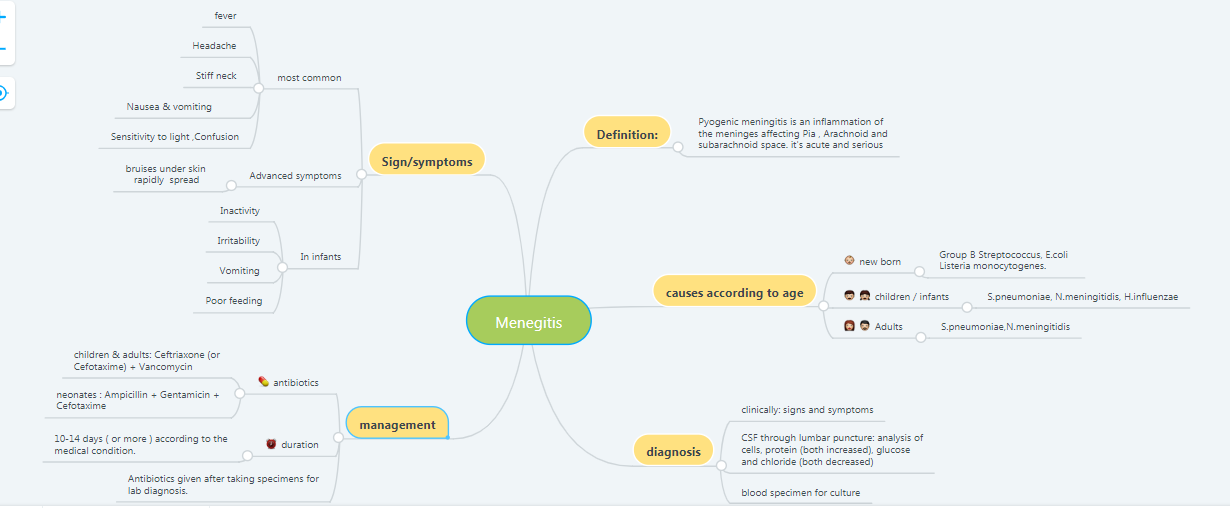 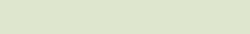 Quiz:
1.What is the most common cause of meningitis in neonates
staph.aureus 
streptococcus pneumonia
E.coli
-klebsiella
2.A 6 month old infant is admitted to the hospital with acute meningitis. The gram stain reveal is gram negative, short rods(coccobacilli), and the mother indicates that the child has received “ all “ of the meningitis vaccination. Which of the following is the most likely cause?
Haemophilus influenzae
Listeria monocytogenes
Neisseria meningitidis 
Streptococcus pneumonia
3.A- 55 years old man came to the clinic complaining about increase sensitivity to light and headache.Lumbar puncture staining  revealed a gram negative diplococci what is the most likely causative organism in this case ?
 Haemophilus influenzae
 Listeria monocytogenes
Neisseria meningitidis 
Streptococcus pneumonia
4.In Q.3 which one of the following antibiotic therapies is the most appropriate treatment for the patient?
Gentamicin
Fluoroquinolone 
Ampicillin
Ceftriaxone
5.which one of the following is characteristic of N.meningitidis?
It  colonize newborn during passage through birth canal.
 It isn't capsulated
It may develop after head trauma
It has a billi attach to microvilli of the nasopharynx 
6.1 week-old newborn develop meningitis.
Short, gram positive rods are isolated. History reveal that the mother had eaten unpasteurized cheese from Mexico during pregnancy, she recalled having flu-like illness.
 What is the most likely organism?
   Listeria monocytogenes .
 What is the management in this case?
  Gentamicin and Ampicillin. 10-14 days
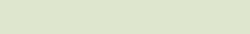 7.A cluster of cases of meningitis occurred among elderly people (age   65 years) over a large geographic region. The causative agent, isolated from the CSF of infected patients, had the cell and colony morphology shown. The only common feature among the patients was that they all consumed fresh cantaloupe within a week of onset of symptoms. 
What is the cell and colony morphology of the bacterium shown?
 Gram positive bacilli
What is the most likely etiology and infection?  
He  most likely have  meningitis  caused by  Listeria monocytogenes .
What did you expect the levels of (protein,glucose)And PMN count After performing an analysis of the CSF ?
PMN= > 60%     Glucose =  < 45 % of blood    Protein= >60 mg/dl
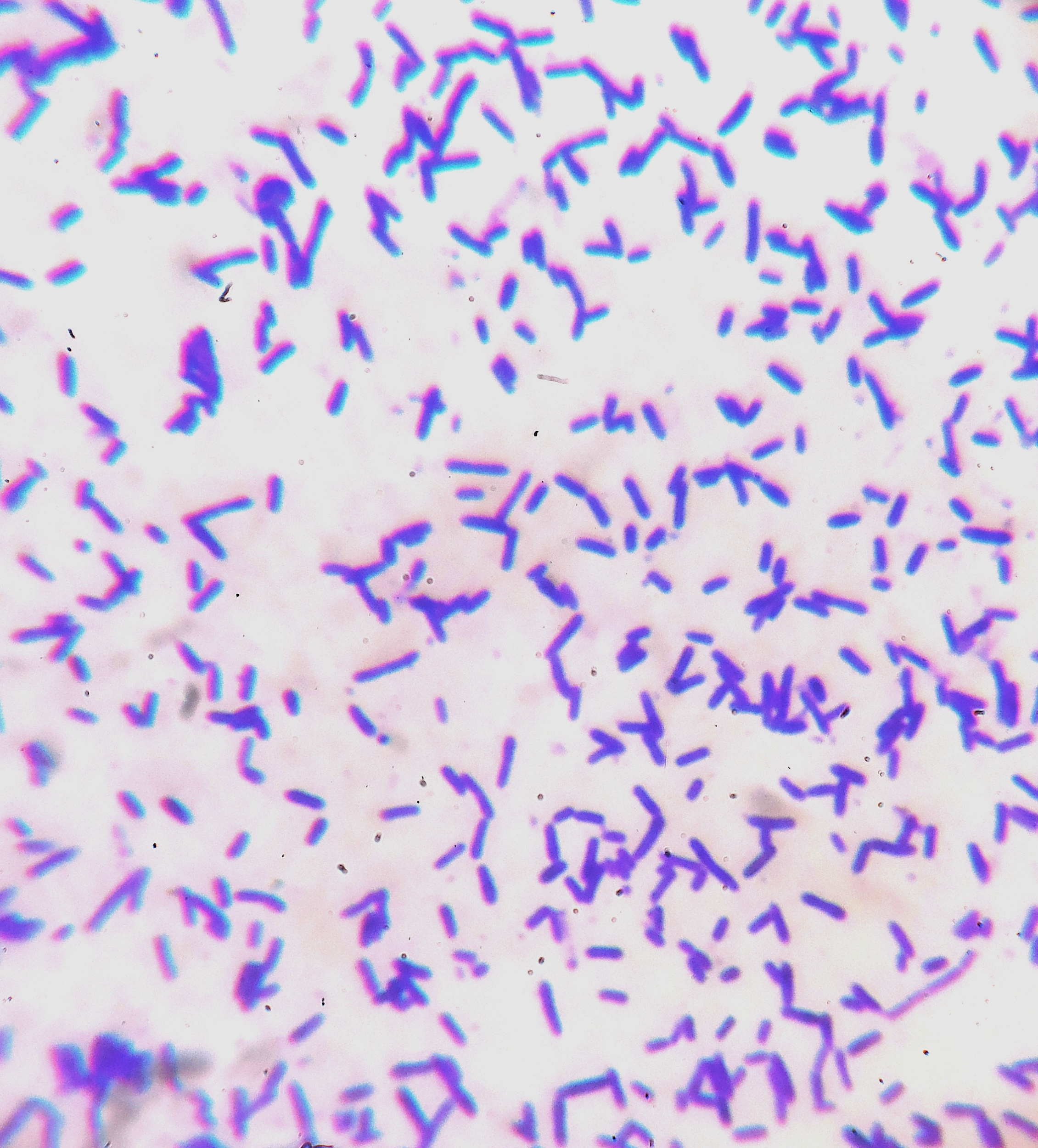 answers :
1-C
2-A
3-C
4-D
5-D
ALANOUD AL-MANSOUR & KHALED AL-OQEELY
abdulhakim al-onaiq
anas al-saif
khaled al-dosari
mohammed al-dwaghri
saad al-hadab
saif al-meshari